Tech Tools for TEM 4.0
Kimberly Scott
Technology Training Specialist
To follow along with this presentation go to…..
thescottspot.weebly.com/resources
Teach 1 Objective Driven Lessons
Mindmeister
T1 Objective Driven Lessons
[Speaker Notes: http://www.mindmeister.com/]
Teach 2 Explain Content
T2 Explain Content
Story Jumper
Cartoon Strips
[Speaker Notes: StoryJumper- http://www.storyjumper.com/ 

Cartoon Strips- Toon Doo http://www.toondoo.com/]
T2 Explain Content
Storyboards
[Speaker Notes: Meme Generator- IMG Flip https://imgflip.com/memegenerator 

Storyboard That- http://www.storyboardthat.com/]
Memes
T2 Explain Content
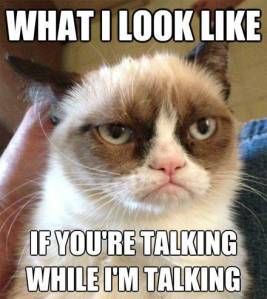 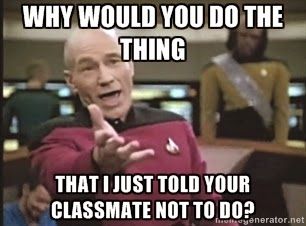 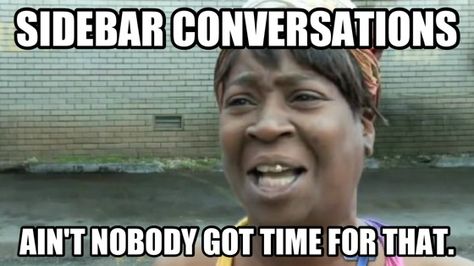 [Speaker Notes: Meme Generator- IMG Flip https://imgflip.com/memegenerator 

Storyboard That- http://www.storyboardthat.com/]
Teach 3 Challenging Work
Choice Boards
T3 Challenging Work
[Speaker Notes: Choice Board-  https://daretodifferentiate.wikispaces.com/Choice+Boards

Tech Choice Boards- http://chirc.weebly.com/technology-choice-boards.html]
Teach 4 Engagement Strategies
T4 Engage-ment Strategies
Voki
Word Cloud
[Speaker Notes: Voki- http://www.voki.com/ 

Word Cloud- http://www.abcya.com/word_clouds.htm 

Wordle- http://www.wordle.net/]
T4 Engage-ment Strategies
Fakebook
Text Messages
[Speaker Notes: Fakebook- http://www.classtools.net/FB/home-page 

Text Message-  iPhone- http://www.fakephonetext.com/ and http://www.fakeiphonetext.com/
		    Android- http://fakeandroidtext.com/]
Teach 5 Higher Level Thinking Skills
A Pyramid of Resources!
T5 Higher Level Thinking Skills
[Speaker Notes: Pyramid of Web 2.0 Tools for Blooms- http://www.casdonline.org/education/components/scrapbook/default.php?sectionid=2365&/#revised  (scroll all the way to the bottom of the page for links)

Higher Order Thinking Skils- http://www.robeson.k12.nc.us/domain/4057]
Teach 6 Checks for Understanding
T6 Checks for Understanding
Quizlet
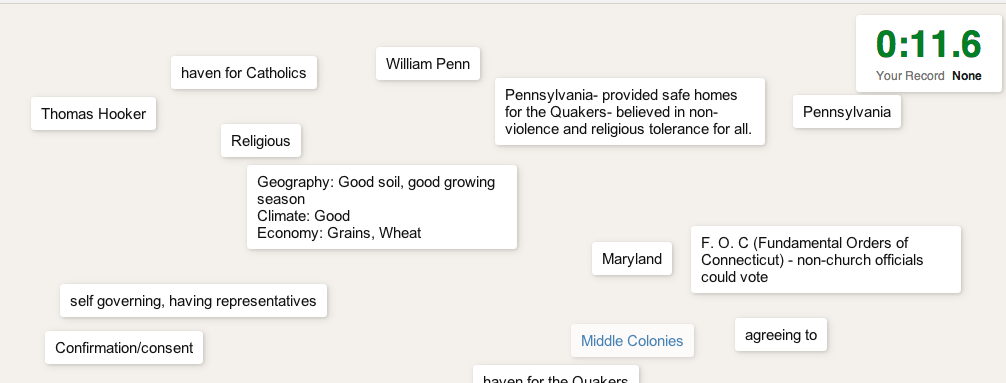 Plikers
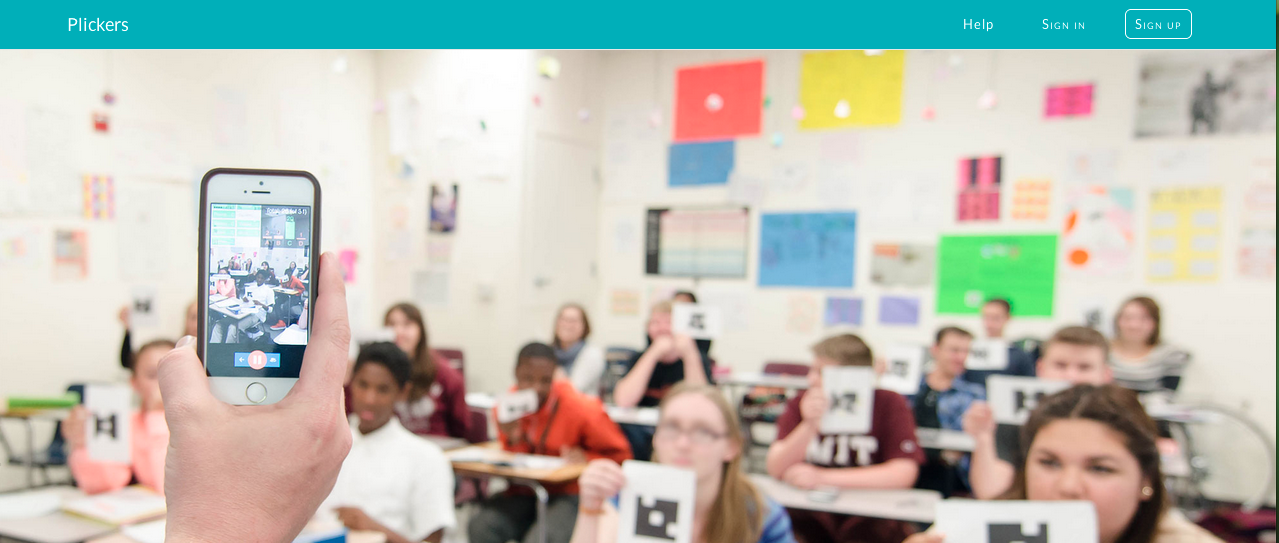 [Speaker Notes: Quizlet- http://quizlet.com/

Plikers- https://www.plickers.com/]
Poll Everywhere
Exit Ticket
T6 Checks for Understanding
[Speaker Notes: Poll Everywhere- http://www.polleverywhere.com/

Exit Ticket- http://exitticket.org/]
Teach 7 Instructional Time
T7 Instructional Time
Online Stop Watch
[Speaker Notes: Online Stop Watch-  http://www.online-stopwatch.com/]
Contact Information
Kimberly Scott
Technology Training Specialist
scottks@scsk12.org 
901-416-4217